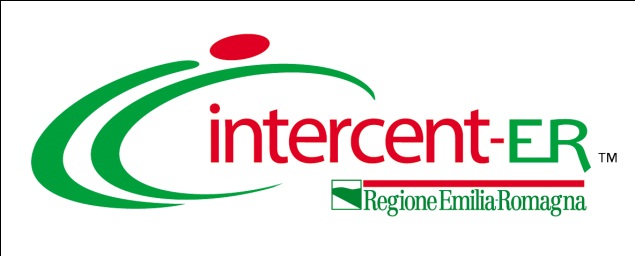 SERVIZIO DI GESTIONE, MANUTENZIONE E VERIFICA DELLE APPARECCHIATURE BIOMEDICHE IN USO PRESSO LE AZIENDE SANITARIE DELLA RER

Consultazione preliminare di mercato
Bologna, 1 giugno 2023
SOMMARIO
PREMESSE
FOCUS EDIZIONE PRECEDENTE
ANALISI DELLA DOMANDA
SUDDIVISIONE IN LOTTI
FABBISOGNI
NOVITÀ PROPOSTE
PERSONALE E SERVIZI OPZIONALI
REMUNERAZIONE DEL SERVIZIO
SINTESI DEI PRINCIPALI ELEMENTI DELLA PROCEDURA
REQUISITI DI PARTECIPAZIONE
LIMITE DI AGGIUDICAZIONE
STRUMENTO D’ACQUISTO E DURATA DELL’AFFIDAMENTO
CRITERIO DI AGGIUDICAZIONE E VALUTAZIONE DELL’OFFERTA TECNICA
CLAUSOLA SOCIALE
CONTATTI
PREMESSE
Oggetto dell’iniziativa è l’affidamento del servizio di gestione, manutenzione e verifica delle apparecchiature biomediche in uso presso le Aziende Sanitarie della RER. 

In particolare, i servizi oggetto dell’affidamento, attivabili singolarmente dalle Aziende Sanitarie contraenti, sono distinguibili in:
a) Servizi di gestione integrata delle apparecchiature biomediche (“Global service”);
b) Servizi di gestione, manutenzione e verifica delle apparecchiature biomediche.

La procedura è una riedizione della «Procedura aperta per l’affidamento del servizio di gestione, manutenzione e verifiche delle apparecchiature biomedicali ed elettromedicali», bandita dall’Agenzia nell’ottobre del 2016.
FOCUS EDIZIONE PRECEDENTE
AGGIUDICAZIONE
OGGETTO
BASE DI GARA
LOTTI
Aggiudicazione: agosto 2017

Aggiudicatari: 
Lotto 1) Hospital Consulting S.pA;
Lotti 2 e 3) RTI
Adiramef – Tecnomedical;
Lotto 4) RTI Tesi – Sol.
27.942.450,00 Euro (IVA esclusa)
Remunerazione lotto 1: canone trimestrale gestione diretta ed indiretta su classi di tecnologie;
Remunerazione lotti 2 e 3: profili professionali; reperibilità extra canone e fornitura SW;
Remunerazione lotto 4: prezzo unitario su 3 gruppi di verifiche.
Procedura aperta, a rilevanza comunitaria, per l'affidamento del servizio di gestione, manutenzione e verifiche delle apparecchiature biomedicali ed elettromedicali.
DURATA CONVENZIONE: 12 mesi + rinnovo 12 mesi
DURATA ODF: dai 24 ai 48 mesi + proroga 6 mesi
OEPV 40/60.
4 LOTTI:

Global service;
Manutenzione preventiva e correttiva AVEC;
Manutenzione preventiva e correttiva AVEN;
Verifiche elettriche e funzionali.
ANALISI DELLA DOMANDA
Nei mesi di febbraio e marzo è stata condotta dall’Agenzia una rilevazione fabbisogni tra le Aziende Sanitarie della RER; il questionario si componeva di diverse sezioni: contratto attuale, struttura, fabbisogni, personale attualmente impiegato, inventario delle attrezzature al 31.12.2022 e elenco sedi. 

La rilevazione fabbisogni ha riguardato i seguenti servizi: 
Gestione Indiretta e Gestione Indiretta con attività tecnica;
Gestione Diretta;
Manutenzione preventiva;
Verifiche Gruppi 1, 2 e 3 (sulla scorta della ripartizione utilizzata nella precedente edizione);
Collaudi di accettazione dei beni;
Controllo Metrico;
Convalide;
Reperibilità;
Automezzi.

Per quanto concerne il personale, è stato richiesto alle Aziende Sanitarie di indicare il fabbisogni FTE per tre profili:
Tecnico Senior;
Tecnico Junior;
Amministrativo.
5
SUDDIVISIONE IN LOTTI
LOTTO GESTIONE INTEGRATA “GLOBAL SERVICE” 
L’attivazione del servizio “Global service” è stata richiesta dall’Azienda USL di Piacenza e dall’IRST di Meldola, come già accaduto nella prima edizione. 

LOTTI GESTIONE, MANUTENZIONE E VERIFICA DELLE APPARECCHIATURE BIOMEDICHE 
I fabbisogni delle restanti Aziende Sanitarie sono stati suddivisi su due lotti territoriali, seguendo una logica di vicinanza geografica in modo da favorire l’organizzazione del servizio da parte del Fornitore. 

Si riporta la proposta di suddivisione in lotti: 
Lotto 1 - Servizi di gestione integrata delle apparecchiature biomediche (“Global service”) per l’Azienda USL di Piacenza e per l’IRST di Meldola (FC);
Lotto 2 - Servizi di gestione, manutenzione e verifica delle apparecchiature biomediche per le Aziende Sanitarie aderenti all’Area Vasta Emilia Centrale (AVEC) e per l’Azienda USL della Romagna;
Lotto 3 - Servizi di gestione, manutenzione e verifica delle apparecchiature biomediche per le Aziende Sanitarie aderenti all’Area Vasta Emilia Nord (AVEN).
FABBISOGNI
Si riportano di seguito i fabbisogni totali per il lotto 2.
7
FABBISOGNI
Si riportano di seguito i fabbisogni totali per il lotto 3.
8
NOVITÀ PROPOSTE – Personale e servizi opzionali
PERSONALE DI PRESIDIO
Al fine di garantire all’Azienda Sanitaria un nucleo stabile di tecnici che effettuino anche gli interventi urgenti, è stata inserita la prescrizione per il Fornitore di organizzare dei team di presidio che assicurino una presenza continuativa presso le Aziende Sanitarie contraenti. Il numero di tecnici che compongono il personale di presidio è stato concordato con le Aziende stesse e, tra i tecnici senior presenti nel team, il Fornitore nominerà un Coordinatore dei tecnici con la responsabilità di gestire i turni e delle sostituzioni e di definire le attività nel rispetto della pianificazione concordata.
SERVIZI OPZIONALI
In aggiunta alle attività di base oggetto del servizio, le Aziende sanitarie contraenti potranno attivare i seguenti servizi opzionali:
Controllo Metrico;
Convalide;
Verifica di Funzionalità/Controllo Qualità per Sonde Ecografiche;
Reperibilità nei giorni festivi;
Automezzi;
Supporto amministrativo.
9
NOVITÀ PROPOSTE - Remunerazione del servizio
REMUNERAZIONE DEL LOTTO 1 
Il canone annuo per il servizio di global service del lotto n. 1 verrà determinato moltiplicando il numero di apparecchiature appartenenti ad una determinata classe per il canone annuo offerto per la medesima classe; l’Operatore Economico concorrente offrirà un prezzo diverso a seconda che si tratti di apparecchiature affidate in gestione diretta o indiretta. 

REMUNERAZIONE DEI LOTTI 2 E 3
Per quel che riguarda i lotti 2 e 3, il servizio di manutenzione correttiva (sia in gestione diretta che in gestione indiretta)  e di manutenzione programmata (manutenzione preventiva e verifiche di sicurezza elettrica e di funzionalità) sarà remunerato con un canone annuo composto da una parte di canone fisso e una parte data dal numero di interventi richiesti dall’Azienda sanitaria contraente per il prezzo offerto dall’Operatore Economico per il singolo intervento. 

I collaudi e i servizi opzionali saranno remunerati, a seconda dell’attività, o con un canone annuo fisso o moltiplicando il numero di interventi richiesti dall’Azienda sanitaria contraente per il prezzo offerto ad intervento.
10
NOVITÀ PROPOSTE - Remunerazione del servizio
Si riporta, per maggiore chiarezza, una tabella riepilogativa delle diverse voci di costo con la distinzione tra canone annuo fisso e basi d’asta unitarie.
11
SINTESI DEI PRINCIPALI ELEMENTI DELLA PROCEDURA
Nelle successive slide sono illustrati gli ulteriori elementi che caratterizzeranno la gara in fase di pubblicazione, in particolare:
Requisiti di partecipazione;
Limite di aggiudicazione;
 Strumento d’acquisto e durata dell’affidamento;
Criterio di aggiudicazione e criteri di valutazione dell’offerta tecnica;
Clausola sociale.
REQUISITI DI PARTECIPAZIONE
Si riportano di seguito i requisiti speciali che potrebbero essere richiesti ai fini della partecipazione alla gara.

REQUISITO DI CAPACITA’ ECONOMICO-FINANZIARIA: fatturato specifico medio annuo nel settore oggetto della procedura di gara. 

REQUISITI DI CAPACITÀ TECNICA E PROFESSIONALE: 

Esecuzione di almeno un servizio analogo per la gestione di un parco apparecchiature composto da un numero minimo di attrezzature, che verrà indicato nella documentazione di gara;

Possesso di una valutazione di conformità del proprio sistema di gestione della qualità alla norma UNI EN ISO 9001 nel settore oggetto della procedura, idonea, pertinente e proporzionata all’oggetto dell’appalto.
LIMITE DI AGGIUDICAZIONE
In fase di gara potrebbe essere previsto un limite di aggiudicazione per quanto riguarda i lotti 2 e 3. 

Qualora previsto, uno stesso Operatore Economico non potrebbe aggiudicarsi entrambi i lotti 2 e 3 ma solo uno di essi, sulla base del criterio dell’importanza economica del lotto. 

Resta escluso da questo vincolo il lotto 1, avendo un’organizzazione del servizio diversa.
STRUMENTO D’ACQUISTO E DURATA DELL’AFFIDAMENTO
Strumento d’acquisto 
Con l’operatore economico aggiudicatario di ciascun lotto verrà stipulata una Convenzione.

Durata dell’affidamento
La Convenzione potrebbe avere una durata pari a 12 mesi, senza possibilità di rinnovo.

Gli Ordinativi di Fornitura potrebbero avere durata di 60 mesi; la fase di esecuzione del servizio decorrerà dalla data di presa in carico delle apparecchiature, come sarà meglio specificato nel Capitolato tecnico di gara.
Criterio di aggiudicazione e valutazione OFFERTA TECNICA
Criterio di aggiudicazione
Conformemente a quanto previsto dall’art. 95 del D.lgs. 50/2016 e s.m.i. la gara sarà aggiudicata all’offerta economicamente più vantaggiosa sulla base del miglior rapporto qualità-prezzo, con prevalente valutazione dell’offerta tecnica. 

Criteri di valutazione dell’offerta tecnica
I criteri di valutazione dell’offerta tecnica verteranno sull’organizzazione del servizio, sull’organizzazione del personale dedicato allo svolgimento del servizio, sulla sostenibilità ambientale e sul possesso di alcune certificazioni ulteriori, rispetto a quella necessaria per la partecipazione alla gara, ad es. la SA 8000/2008 e la ISO/IEC 27001.

Sarà prevista una soglia di sbarramento per il punteggio tecnico.
CLAUSOLA SOCIALE
Al fine di promuovere la stabilità occupazionale nel rispetto dei principi dell'Unione Europea, e ferma restando la necessaria armonizzazione con l’organizzazione dell’operatore economico subentrante e con le esigenze tecnico-organizzative e di manodopera previste nella nuova Convenzione, l’aggiudicatario della Convenzione è tenuto ad assorbire prioritariamente nel proprio organico il personale già operante alle dipendenze dell’aggiudicatario uscente, come previsto dall’articolo 50 del Codice, garantendo l’applicazione dei CCNL di settore, di cui all’art. 51 del d.lgs. 15 giugno 2015, n. 81. 
A tal fine, verrà allegato alla documentazione di gara l’elenco del personale attualmente impiegato.
CONTATTI
Il presente materiale, suscettibile di variazioni anche sostanziali nella stesura finale della documentazione di gara, sarà messo a disposizione sul portale dell’Agenzia Intercent-ER al seguente indirizzo: http://intercenter.regione.emilia-romagna.
Eventuali osservazioni in merito al materiale pubblicato dovranno essere inviate all’indirizzo e-mail: francesca.liuzzo@regione.emilia-romagna.it, entro e non oltre il giorno: 08/06/2023.
L’esito della presente consultazione non è in alcun modo vincolante per Intercent-ER, che si riserva la più ampia discrezionalità rispetto alle decisioni da adottare.